[Human Factor Related to Cybersickness in HMD VR]
[Yoon, Sangcheol / Daejeon University]
Compliance with IEEE Standards Policies and Procedures
Subclause 5.2.1 of the IEEE-SA Standards Board Bylaws states, "While participating in IEEE standards development activities, all participants...shall act in accordance with all applicable laws (nation-based and international), the IEEE Code of Ethics, and with IEEE Standards policies and procedures."

The contributor acknowledges and accepts that this contribution is subject to 
The IEEE Standards copyright policy as stated in the IEEE-SA Standards Board Bylaws, section 7, http://standards.ieee.org/develop/policies/bylaws/sect6-7.html#7, and the IEEE-SA Standards Board Operations Manual, section 6.1, http://standards.ieee.org/develop/policies/opman/sect6.html
The IEEE Standards patent policy as stated in the IEEE-SA Standards Board Bylaws, section 6, http://standards.ieee.org/guides/bylaws/sect6-7.html#6, and the IEEE-SA Standards Board Operations Manual, section 6.3, http://standards.ieee.org/develop/policies/opman/sect6.html
IEEE 3079Human Factor for Immersive Content Working GroupBeom-Ryeol Lee, lbr@etri.re.kr
Physiological Cues
Accommodation
Binocular disparity
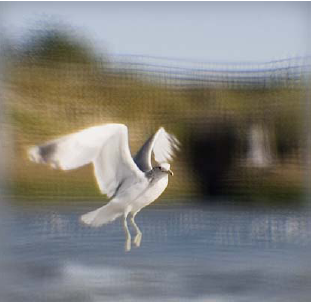 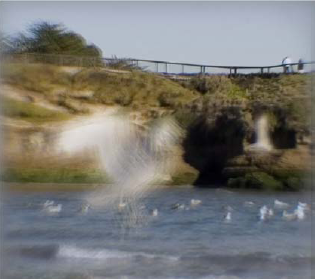 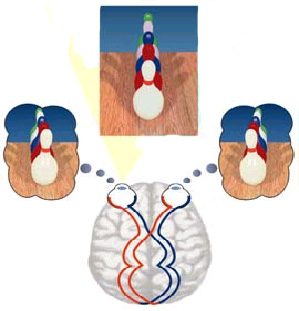 Vergence
Motion parallax
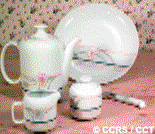 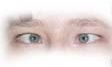 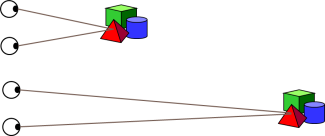 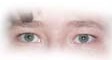 Psychological Cues
Linear perspective
Overlapping
Shading and Shadow
Texture Gradient
Classification of 3D Displays
3D Display which gives image including depth information by using physiological depth cue
Accommodation
The process by the vertebrate eye changes optical power to maintain a clear image or focus on an object as its distance varies
Accommodation distance
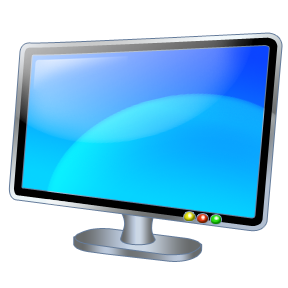 Vergence [Convergence]
The simultaneous movement of both eyes in opposite direction to obtain or maintain single binocular vision
Sight in real world
Observer
Object
Sight in Stereoscopic 3D Display
3D Object
Observer
Accommodation distance
Convergence distance
Insight into Vergence-Accommodation Mismatch
Vergence-Accommodation mismatch is possible to causing cybersickness
24 peoples in 19-33 years old.
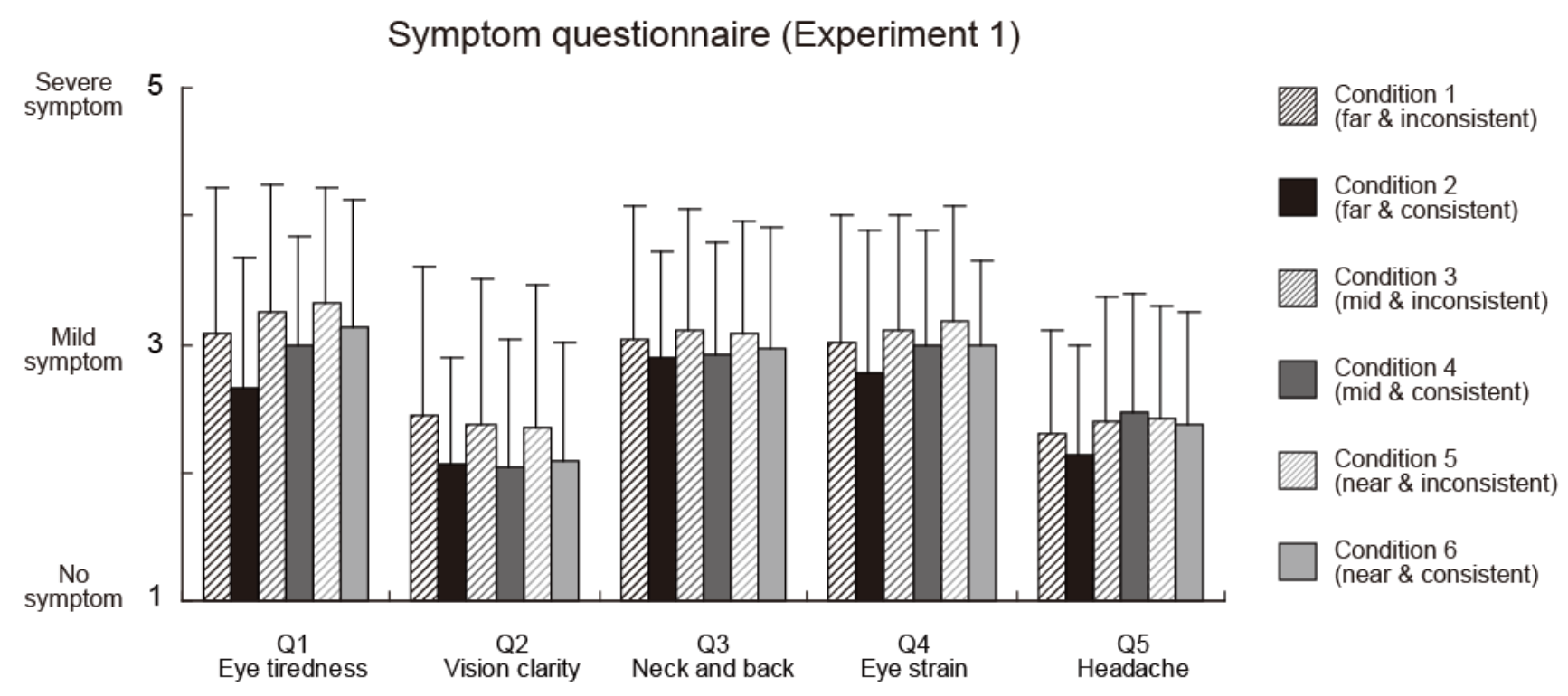 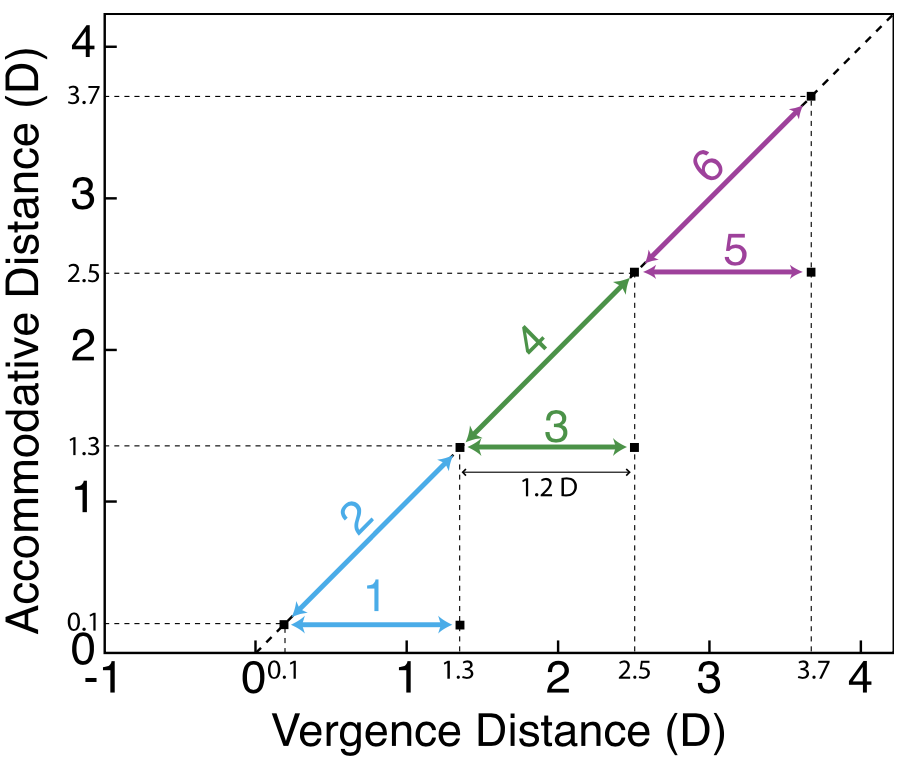 ‘Insight into Vergence-Accommodation Mismatch’, Martin S, Banks, Joohwan Kim, and Takashi Shibata (2013)
Conclusion
Observer
Thank You